ბათუმის შოთა რუსთვლის სახელმწიფო უნივერსიტეტი
                                       ჰუმანიტარულ მეცნიერებათა ფაკულტეტი
                                                    ფილოსოფიის დეპარტამენტი

                                            



                                                

                                                სამეცნიერო სემინარი თემაზე:
                                 ვახტანგ ერქომაიშვილის კვლევები ლოგიკურ პოზიტივიზმში
                    
                                                  
      სემინარის ავტორი:
 ასოც. პროფ. ვარდო ბერიძე
                                                     
                                                           ბათუმი- 2023
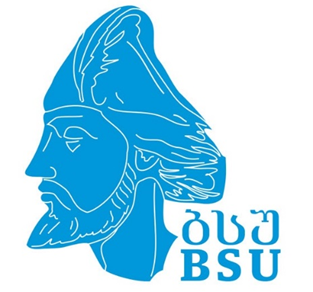 შესავალი
ვახტანგ ერქომაიშვილი XX საუკუნის მეორე ნახევრის იმ ფილოსოფოსთა ელიტის წარმომადგენელია, რომელმაც სხვა ქართველ ფილოსოფოსებთან ერთად  (მ. გოგიბერიძე, ზ. კაკაბაძე, გ. თევზაძე და სხვ.) მნიშვნელოვანი წვლილი შეიტანა საქართველოში პოზიტივისტური ფილოსოფიის შესწავლის საქმეში.
 ვახტანგ ერქომაიშვილის კვლევითი ინტერესები ფილოსოფიის ფართო პრობლემატიკას მოიცავდა, როგორიცაა შემეცნების თეორია, დეტერმინიზმის პრობლემები, ადამიანის თავისუფლებისა და პასუხისმგებლობის პრობლემა, ერისა და იდეოლოგიის ურთიერთმიმართების საკითხები და სხვ. მისი ფილოსოფიის უმთავრესი კვლევის საგანს მეცნიერული და ფილოსოფიური ცოდნის სტატუსის დადგენა წარმოადგენდა. 
ვახტანგ ერქომაიშვილი  ყურადღებას სწორედ ამ პრობლემებით დაინტერესებულ ფილოსოფიური მიმდინარეობების კრიტიკულ ანალიზს უთმობდა, რასაც მიუძღვნა სპეციალური ნაშრომი „ლოგიკური პოზიტივიზმი“ (1974). ნაშრომში ავტორი განიხილავს, ერთ-ერთი ფილოსოფიური მიმდინარეობის - ლოგიკური პოზიტივიზმის თავისებურებას, ყურადღებას ამახვილებს მის წარმოშობა-გავრცელების პირობებზე, ფილოსოფიური რაობის გაგებაზე ლოგიკურ პოზიტივიზმში, მეტაფიზიკის უარყოფასა და ლოგიკური პოზიტივიზმის ემპირიზმზე.
 აჩვენებს ამ მიმდინარეობის ცალმხრივობას, მისი მიზნის მიუღწევლობას და მეთოდოლოგიურ პრობლემებს, კრიტიკულად აფასებს ფილოსოფიის საგნისა და მეცნიერების ბუნების ლოგიკურ-პოზიტივისტურ ინტერპრეტაციას.
ლოგიკური პოზიტივიზმი
პოზიტივისტური ფილოსოფია მრავალფეროვანია.
 პოზიტივიზმის განვითარების პირველი საფეხური უკავშირდება ფრანგი ფილოსოფოსის ო. კონტის (1798-1857) და ინგლისელების ჯ. ს. მილის (1806-1873) და ჰ. სპენსერის (1820-1903) სახელებს. მეორე საფეხურს გერმანელი მოაზროვნის რ. ავენარიუსის (1840-1856) და ავსტრიელი ფილოსოფოსის და ფიზიკოსის ე. მახის (1859-1916) ემპირიოკრიტიციზმი წარმოადგენს. მესამეს ამერიკელი ფილოსოფოსების ჩ. ს. პირსის (1838-1914), უ. ჯეიმზის (1842-1910) და ჯ. დიუის (1859-1952) სახელებთან დაკავშირებული პრაგმატიზმი.
ნეოპოზიტივიზმი პოზიტივიზმის ფართო და გავლენიანი მიმართულების განვითარების მეოთხე და უკანასკნელ საფეხურს წარმოადგენს.
 პოზიტივისტური ფილოსოფიიდან ვახტანგ ერქომაიშვილის კვლევის მთავარი სფერო ლოგიკური პოზიტივიზმი იყო. იგი ვენის წრეში შემუშავებული ფილოსოფიური სისტემის აღსანიშნავად გამოყენებული ტერმინებიდან, კერძოდ, ლოგიკურ პოზიტივიზმი, ნეოპოზიტივიზმი, მეცნიერული ფილოსოფია, ლოგიკურ ემპირიზმი, გამოკვეთა ლოგიკური პოზიტივიზმი.  მისი აზრით, ეს სახელწოდება უფრო ადექვატურად გადმოსცემს ამ მიმდინარეობის არსს, ვიდრე რომელიმე სხვა ტერმინი  [თევზაძე].
XX საუკუნის 30-იან წლებში პოზიტივიზმი აღორძინდა პოსტპოზიტივიზმის სახელწოდებით. ამ მიმდინარეობის წარმოშობას გურამ თევზაძე ასეთ შეფასებას აძლევს: „ამა თუ იმ მიმართულების ძირითადი პრინციპი თავის ავკარგიანობას ყველაზე უკეთ მაშინ ამჟღავნებს, როცა გავლენის უმაღლეს მწვერვალს აღწევს. ეს ის დროა, როცა მისი მიმდევრები, ისევე როგორც მონათესავე მიმართულებათა წარმომადგენლები, ყოველ ღონეს ხმარობენ, ყველაფერი ახალ ძირითად პრინციპს დაუმორჩილონ და, ფაქტობრივად, გაააბსოლუტურონ იგი“
პოზიტივისტური ფილოსოფია მეცნიერების ფილოსოფიის საკვანძო საკითხებს, მეცნიერების რაობისა და მისი ცოდნის ზრდის თავისებურებებს ეხება.
ერქომაიშვილი იზიარებს პოზიტივისტურ ფილოსოფიაში არსებულ პოზიციას, რომლის თანახმადაც არსებობს მხოლოდ სინამდვილის კონკრეტული სფეროს შემსწავლელი მეცნიერებები, რომლებიც ობიექტურ ცოდნას გვაძლევენ.
პოზიტივიზმი ფილოსოფიას აიგივებს მეცნიერებასთან, ოღონდ მეცნიერება ესმის როგორც მხოლოდ კერძო მეცნიერება, რადგან მიაჩნია, რომ სხვა ტიპის მეცნიერება საერთოდ არ არსებობს.
 პოზიტივისტური ფილოსოფია უარყოფს კონკრეტული მეცნიერებებისაგან განსხვავებულ და მათზე მაღლა მდგომ ფილოსოფიური ცოდნის შესაძლებლობას. ამიტომ ფილოსოფიამ უნდა დააკმაყოფილოს ის მოთხოვნები, რაც კონკრეტულ მეცნიერებებს წაეყენება და ვერავითარი განსაკუთრებული ფილოსოფიური მეცნიერება ვერ იარსებებს.
ერქომაიშვილი თვლის, რომ ლოგიკურ პოზიტივიზმში ეს პრინციპი შენარჩუნდა. მათთვის დამახასიათებელია გამოიკვეთოს თავისი საგანი და შექმნას მეცნიერული კვლევისათვის დამახასიათებელი მეთოდოლოგია.
ფილოსოფიის რაობის გაგება ლოგიკურ პოზიტივიზმში
ფილოსოფიის რაობის გაგება ლოგიკურ პოზიტივიზმში მოითხოვს ორი მომენტის გათვალისწინებას: ფილოსოფიის საგნის გამოკვეთას და მეტაფიზიკის უარყოფას. 
ლოგიკური პოზიტივიზმი არა მხოლოდ ზოგადად განასხვავებს ამ ორ მომენტს ფილოსოფიაში, არამედ ცდილობს ერთმანეთისაგან მკვეთრად გამიჯნოს მეცნიერული და მეტაფიზიკური საზრისები ცალკეული საკითხების განხილვის დროს [ერქომაიშვილი].  
ყველა სხვა პრობლემა, რომელსაც ეხებოდა ტრადიციული ფილოსოფია, გამოცხადდა უსაზრისოდ და მეტაფიზიკურ პრობლემად. „ფილოსოფია მოიცავს განსხვავებული ტიპის საკითხებს. მასში შედის როგორც საგნობრივი, ასევე ლოგიკური საკითხები. საგნობრივი საკითხები ნაწილობრივ მიეკუთვნება სფეროს, რომელიც არ გვხვდება სპეციალურ მეცნიერებებში (მაგალითად, ნივთი თავისთავად, აბსოლუტური იდეა, ტრანსცენდენტალური საგანი, სუბსტანცია და ა. შ), ნაწილობრივ კი სფეროს, რომელიც გვხვდება სპეციალურ მეცნიერებებში (მაგალითად, ადამიანი, ენა, საზოგადოება, ისტორია, ბუნება, დრო, სივრცე და ა. შ). 
ერქომაიშვილის აზრით, ყველა საგნობრივი საკითხი, რომელსაც ადგილი არ აქვს სპეციალურ მეცნიერებებში, წარმოადგენს ცრუ პრობლემას, უსაზრისო შინაარსის მქონეს, რომლის არც დადებითი და არც უარყოფითი გადაწყვეტა არ არის შესაძლებელი. საგნობრივი საკითხები, რომლებიც ექვემდებარებიან ემპირიულ შემოწმებას, მიეკუთვნებიან სპეციალურ მეცნიერებებს. საგნობრივი საკითხების ის სფერო, რომელიც სპეციალურ მეცნიერებათა ფარგლებს სცილდება, არაემპირიულია, უსაზრისოა და ამიტომ, როგორც მეტაფიზიკური, უნდა უკუვაგდოთ - აღნიშნულ საკითხებთან დაკავშირებით.
 ერქომაიშვილი თავის შრომაში მიმოიხილვას  ვიტგენშტაინის, კარნაპის, ჰუსერლის, ჰეგელის  და სხვა მოაზროვნეთა შეხედულებებს.
ლოგიკური პოზიტივიზმი და ემპირიზმი
ლოგიკურ პოზიტივიზმში ასევე შენარჩუნდა პოზიტივისტური ფილოსოფიისთვის დამახასიათებელი მეორე უმთავრესი პრინციპი, ემპირიზმი.
 ლოგიკურ პოზიტივიზმს ემპირიზმის პრობლემა ესმის როგორც ენობრივი პრობლემა. მასში ემპირიზმის საკითხი ლოგიკური პრობლემაა. ვახტანგ ერქომაიშვილი  ლოგიკურ ემპირიზმს არ მიიჩნევს რადიკალური ემპირიზმის ნაირსახეობად. 
იგი საუბრობს თეორიულ ენასა და   დაკვირვებისეულ ენას შორის მიმართების საკითხზე და აღნიშნავს, რომ „მართალია თეორიული ენა მთლიანად არ დაიყვანება დაკვირვებისეულ ენაზე, მაგრამ მაინც ემპირიულია, რადგან გამომდინარეობს ცდიდან და ცდა არის მისი შემოწმების ერთადერთი კრიტერიუმი ამ საკითხს ერქომაიშვილი ვრცლად განიხილავს წიგნში ლოგიკური პოზიტივიზმი,
დასკვნა
ვახტანგ ერქომაიშვილი ასკვნის, რომ ტრადიციული პოზიტივიზმის თანახმად, ლოგიკური პოზიტივიზმი ანტიკური სკეპტიციზმის ძირითადი პრინციპების გაგრძელება და განვითარებაა.
იგი სკეპტიციზმის უახლესი ფორმაა XX საუკუნის ფილოსოფიაში. 
ერქომაიშვილი შეეცადა გაეთვალისწინებინა „ის დადებითი და უარყოფითი, რაც მარქსისტულ ფილოსოფიურ ლიტერატურას ლოგიკური პოზიტივიზმის კრიტიკის საქმეში მოეპოვებოდა და დადებითი შედეგების გათვალისწინებით დაეძლია ის გაუგებრობანი, რაც ლოგიკური პოზიტივიზმის კრიტიკას თან ახლდა“
გამოყენებული ლიტერატურა
ბერძენიშვილი ამირან, კახიძე ალექსანდრე, ვახტანგ ერქომაიშვილის ფილოსოფიური შეხედულებანი// კრებულში: ფილოსოფიური ძიებანი, ტ. XVII. გამომცემლობა „უნივერსალი“. თბილისი. 2013
ერქომაიშვილი ვახტანგ, ლოგიკური პოზიტივიზმი, თბილისის უნივერსიტეტის გამომცემლობა. თბილისი. 1974
ერქომაიშვილი ვახტანგ, ფილოსოფიის ტრაგედია//ჟურნალი „მაცნე“. ფილოსოფიის სერია, # 1. ეროვნული ბიბლიოთეკა. თბილისი. 1997
თევზაძე გურამ, XX  საუკუნის ფილოსოფიის ისტორია, თბილისის უნივერსიტეტის გამომცემლობა. თბილისი. 2002